Валишин Аглиулла Хисматович
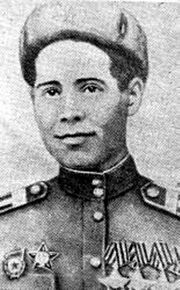 Детский дом
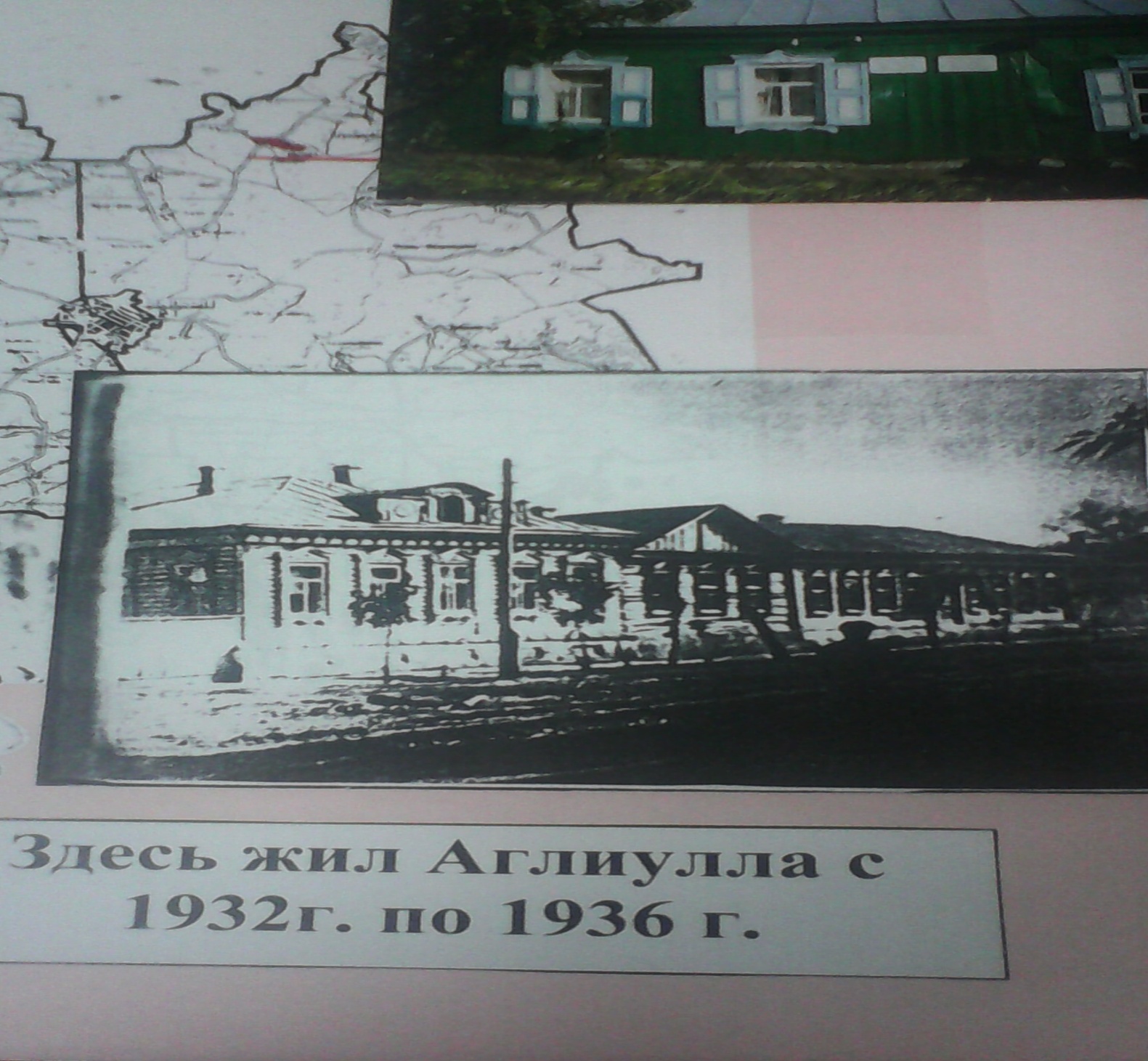 Наградной лист
Бюст